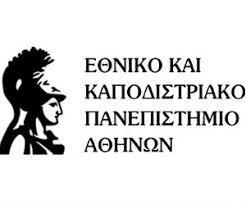 Ατομική διοικητική πράξη-
ανάκληση διοικητικών πράξεων
(σύνοψη)


 
Αναπληρωτής Καθηγητής Ν. Παπασπύρου
Επίκουρος Καθηγητής Η. Κουβαράς


Μάρτιος 2024
Εφαρμογές Δημοσίου Δικαίου -Ανασκόπηση διοικητικού δικαίου
διοικητική πράξη
δήλωση βούλησης του διοικητικού οργάνου, με την οποία θεσπίζεται μονομερώς ρύθμιση κατ’ ενάσκηση δημόσιας εξουσίας και προς εξυπηρέτηση σκοπού δημοσίου συμφέροντος.

Στοιχεία ορισμού
 προέλευση από διοικητικό όργανο 
κυριαρχική πράξη: μονομερή εκδήλωση της δημόσιας εξουσίας εξοπλισμένη με μέσα διοικητικού καταναγκασμού.
άμεση εξυπηρέτηση δημόσιου σκοπού (άλλως η πράξη κινείται σε κύκλο σχέσεων του ιδιωτικού δικαίου).
ρυθμίζει έννομες σχέσεις διοικητικού δικαίου (οργάνωση της Δημόσιας Διοίκησης & σχέσεις της Διοίκησης με τους ιδιώτες).

Βασικά χαρακτηριστικά
1. τεκμήριο νομιμότητας
2. εκτελεστότητα
τεκμήριο νομιμότητας:
η διοικητική πράξη παράγει, ανεξάρτητα από την ύπαρξη τυχόν νομικής πλημμέλειας, όλα τα έννομα αποτελέσματα που ορίζει, μέχρι την παύση της ισχύος της με την:
 	α) ακύρωσή της με δικαστική απόφαση
	β) ακύρωσή της με άλλη διοικητική πράξη (συνήθως του εποπτεύοντος οργάνου)
	γ) ανάκλησή της από το εκδίδον αυτή όργανο
	δ) την  κατάργησή της με νομοθετική/κανονιστική ρύθμιση
	ανεξάρτητα από την τυχόν πιθανή της νομική πλημμέλεια 

	σχέση τεκμηρίου νομιμότητας με  αρχή της νομιμότητας: 
επιτρέπει την παραβίασή της

	Δεν καλύπτονται από το τεκμήριο νομιμότητας οι ανυπόστατες διοικητικές πράξεις = ανύπαρκτες στον νομικό κόσμο 
					π.χ. μη δημοσίευση δημοσιευτέας πράξης
				μη νόμιμη υπόσταση του οργάνου που την εξέδωσε.
τεκμήριο νομιμότητας:δικονομικές συνέπειες
ατομικές διοικητικές πράξεις
κανονιστικές πράξεις
πάροδος της προθεσμίας δικαστικής προσβολής τους

καθίστανται απρόσβλητες
+
αποκλείεται ο παρεμπίπτων έλεγχός τους στο πλαίσιο διαφοράς που τυχόν προκύψει από την προσβολή άλλης ατομικής διοικητικής πράξης.
πάροδος της προθεσμίας δικαστικής προσβολής τους
	 	
καθίστανται απρόσβλητες ευθέως 
ΟΜΩΣ
	η νομιμότητά τους ελέγχεται παρεμπιπτόντως στο διηνεκές επ’ αφορμή προσβολής  κάθε ατομικής διοικητικής πράξης η οποία έχει ως νόμιμο έρεισμα την κανονιστική

Η ατομική πράξη καθίσταται ακυρωτέα
2. εκτελεστότητα:
επιφέρει άμεση μεταβολή στον εξωτερικό νομικό κόσμο.
	
από την έκδοση της πράξης η εφαρμογή της είναι υποχρεωτική τόσο για τη Διοίκηση όσο και για τον διοικούμενο

διοικητικός καταναγκασμός

	δικονομικές συνέπειες:
	η εκτέλεσή της δύναται να ανασταλεί από τα δικαστήρια κατόπιν αιτήματος του διοικουμένου, ο οποίος και φέρει το σχετικό δικονομικό βάρος [άρθρο 52 π.δ. 18/1989 για τις ακυρωτικές διαφορές και άρθρα 200 επ. ΚΔΔ για τις διαφορές ουσίας].

κατ’ εξαίρεση αναστολή εκτέλεσης μπορεί να χορηγηθεί και από τη διοίκηση αυτεπαγγέλτως είτε κατόπιν αιτήματος του διοικουμένου (άρθρο 26 ΚΔΔ/σίας).
ατομική διοικητική πράξη
κανονιστική πράξη
θεσπίζει ρύθμιση για μία συγκεκριμένη περίπτωση 

αφορά εξατομικευμένα ορισμένο πρόσωπο/πρόσωπα  ή πράγμα (πραγματοπαγής)
	

π.χ. πράξη επιβολής προστίμου,
 εκκαθαριστικό σημείωμα φόρου,
 άδεια άσκησης επαγγέλματος
θεσπίζει γενικούς και αφηρημένους κανόνες δικαίου
	(ουσιαστικούς νόμους)

γενική: οι αποδέκτες της δεν προσδιορίζονται εξατομικευμένα εκ των προτέρων, αλλά καθορίζονται με βάση γενικά κριτήρια. 

αφηρημένη: η ρύθμιση που θεσπίζει δεν περιορίζεται σε μία συγκεκριμένη περίπτωση, αλλά ισχύει για κάθε περίπτωση που πληροί τις προϋποθέσεις για να υπαχθεί στο πεδίο εφαρμογής της (κατά γένος οριζόμενες περιπτώσεις).

π.χ. οι τρίτεκνοι των οποίων το ετήσιο οικογενειακό εισόδημα δεν υπερβαίνει το Χ ποσό, λαμβάνουν μηνιαία ενίσχυση Υ ευρώ.
ατομική διοικητική πράξη
κανονιστική πράξη
δεν χρήζει (καταρχήν) αιτιολογίας.
δεν προϋποθέτει προηγούμενη ακρόαση του διοικουμένου. 
γνωστοποιείται με τη δημοσίευσή της (στοιχείο του υποστατού της). 
καταρχήν καταργείται (ανακαλείται σε εξαιρετικές περιπτώσεις).
γενική ατομική πράξη ή ατομική πράξη γενικής εφαρμογής ή ατομική πράξη γενικού περιεχομένου
Διαφέρει από την …
κανονιστική 	    ρυθμίζει συγκεκριμένη περίπτωση (και όχι κατηγορία περιπτώσεων).
	η γενική ατομική δεν θεσπίζει κανόνα δικαίου (όπως η κανονιστική), αλλά υπάγει μία περίπτωση σε υφιστάμενο κανόνα δικαίου.
ατομική 	δεν προσδιορίζει τους αποδέκτες της, αλλά αυτοί μπορούν να προσδιοριστούν με έμμεσο τρόπο: με βάση την πραγματική ή τοπική σχέση που έχουν με την κατάσταση που αποτελεί αντικείμενο ρύθμισης της γενικής ατομικής πράξης.
σώρευση ατομικών πράξεων	 περισσότερες ατομικές πράξεις σε ένα ενιαίο κείμενο  -αναλύεται  αντίστοιχες επί μέρους πράξεις.
	π.χ. ο πίνακας διορισμού περισσότερων δημόσιων υπαλλήλων 
		    πράξη ανακήρυξης των υποψηφίων των δημοτικών εκλογών

κατηγορία ατομικής πράξης:
	υπάγεται στους κανόνες που διέπουν τις ατομικές πράξεις με επιμέρους διαφοροποιήσεις
δεν εκδίδεται δυνάμει  νομοθετικής εξουσιοδότησης αλλά ερείδεται σε κανονιστική πράξη
τεκμήριο νομιμότητας (ανεπίτρεπτος ο παρεμπίπτων έλεγχος της νομιμότητάς της)
κανόνες ανάκλησης ατομικών πράξεων 
δεν απαιτείται η δημοσίευσή της,  αν και συχνά προβλέπεται υποχρέωση δημοσίευσης κατηγοριών γενικών ατομικών πράξεων 
δικαστική προσβολή:  για τον ενδιαφερόμενο διοικούμενο          από την κοινοποίηση ή η γνώση της .
	για τους τρίτους       από τη δημοσίευσή της, αν είναι δημοσιευτέα, ή, διαφορετικά, από τη γνώση της.
Περιπτωσιολογία γενικών ατομικών πράξεων 

πρόσκληση για κατάταξη στο στρατό όσων ανήκουν σε στρατολογική κλάση
διαταγή αστυνομίας σε διαδηλωτές να διαλυθούν
ρύθμιση κυκλοφορίας από την τροχαία σε συγκεκριμένη περίπτωση
πράξη καθορισμού οριογραμμής αιγιαλού και παραλίας
πράξη κήρυξης έκτασης ως αναδασωτέας

πράξεις έγκρισης των γενικών πολεοδομικών σχεδίων και των σχεδίων πόλεων
κατά το μέρος που…

καθορίζουν μια περιοχής ως οικιστική
ορίζουν τους οικοδομήσιμους, κοινόχρηστους και κοινωφελείς χώρους
προβαίνει σε ρυμοτομικού χαρακτήρα διαρρυθμίσεις
		       ατομικές πράξεις γενικού περιεχομένου 
					ΟΜΩΣ
θεσπίζουν όρους δόμησης π.χ. πλάτος πεζοδρομίων, συντελεστή δόμησης	
		          κανονιστικό χαρακτήρα
διακρίσεις των ατομικών διοικητικών πράξεων
Συστατικές- διαπιστωτικές:
	συστατικές: μεταβάλλουν οι ίδιες την έννομη κατάσταση: ιδρύουν, τροποποιούν ή καταργούν ένα δικαίωμα, μία υποχρέωση ή μία έννομη σχέση π.χ. χορήγηση οικοδομικής άδειας ή απονομή σύνταξης.
	διαπιστωτικές: διαπιστώνουν την ύπαρξη μίας κατάστασης, η οποία κατά το νόμο συνεπάγεται την επέλευση ορισμένων έννομων συνεπειών ή την έκδοση άλλης (συστατικής) πράξης που θα μεταβάλλει την έννομη κατάσταση. π.χ. πράξη με την οποία διαπιστώνεται η συμπλήρωση του ορίου ηλικίας από ένα δημόσιο υπάλληλο, η οποία αποτελεί προϋπόθεση για την έκδοση στη συνέχεια της συστατικής πράξης συνταξιοδότησής του.
η έννομη κατάσταση δεν μεταβάλλεται από την πράξη, αλλά από το νόμο ή από τη συστατική πράξη που επακολουθεί.
είναι  εκτελεστές πράξεις γιατί αν και δεν μεταβάλλουν την υφιστάμενη νομική κατάσταση, προβαίνουν σε νομικά δεσμευτική διαπίστωση.
		βεβαιωτικές πράξεις: η Διοίκηση εμμένει σε μία προηγούμενη πράξη της, χωρίς νέα ουσιαστική έρευνα

θετικές -αρνητικές 
ευμενείς-δυσμενείς
ρητές –σιωπηρές [=ο νόμος θεωρεί, κατά πλάσμα δικαίου, ότι, από τη σιωπή του διοικητικού οργάνου, συνάγεται διοικητική πράξη].
σύνθετη διοικητική ενέργεια
αλληλουχία δύο τουλάχιστον διοικητικών πράξεων 
οι πράξεις αυτές εκδίδονται στο πλαίσιο της ίδιας νομοθεσίας που προβλέπει τη διαδοχική έκδοση τους.
η έκδοσή τους αποσκοπεί στην έκδοση της τελικής  πράξης.


	Κάθε μία από αυτές τις πράξεις είναι εκτελεστή (και μπορεί να προσβληθεί δικαστικά) – όμως όταν εκδοθεί η επόμενη πράξη, αποβάλλει την αυτοτέλειά της και ενσωματώνεται στην επόμενη.

με το ένδικο βοήθημα κατά της τελικής πράξης, δύναται να προβληθούν λόγοι που ανάγονται στην παρανομία μίας προηγούμενης πράξης.

το εμπρόθεσμο του ενδίκου βοηθήματος κρίνεται από την έγκαιρη ή μη δικαστική προσβολή της τελικής πράξης.

Εξαίρεση από την απαγόρευση του παρεμπίπτοντος ελέγχου νομιμότητας των ατομικών διοικητικών πράξεων		επ’ ευκαιρία δικαστικής προσβολής της τελικής πράξης ελέγχονται παρεμπιπτόντως και εκείνες στις οποίες στηρίχθηκε.
Περιπτωσιολογία
διαγωνισμός για τη σύναψη μίας δημόσιας σύμβασης: αρχίζει από τη δημοσίευση της προκήρυξης του διαγωνισμού και ολοκληρώνεται με την κατακύρωσή του στον υποψήφιο που επιλέγεται.

η πρόσληψη δικηγόρου σε νομικό πρόσωπο του δημόσιου τομέα σύμφωνα με τον Κώδικα Δικηγόρων: εκκινεί με την προκήρυξη της θέσης και ολοκληρώνεται με το διορισμό.

περιβαλλοντική αδειοδότηση εγκατάστασης: εκκινεί με την προκαταρκτική περιβαλλοντική εκτίμηση και ολοκληρώνεται με την απόφαση έγκρισης των περιβαλλοντικών όρων.
Ανάκληση διοικητικής πράξης
Το πρόβλημα της ανάκλησης: κατά το χρονικό διάστημα που η διοικητική πράξη ίσχυσε, πιθανόν δημιουργήθηκαν πραγματικές καταστάσεις και οι διοικούμενοι απέκτησαν δικαιώματα, των οποίων η ανατροπή είναι δυσχερής ή ανεπιεικής. π.χ. ανάκληση της άδειας οικοδομής ενός εργοστασίου του οποίου έχει ολοκληρωθεί η εγκατάσταση
αρχή της δικαιολογημένης εμπιστοσύνης

	ανάκληση παράνομων διοικητικών πράξεων
αρχή της νομιμότητας


	Ανάκληση νόμιμων διοικητικών πράξεων
ανάκληση διοικητικής πράξης:
και η ανακλητική συνιστά διοικητική πράξη 
	
για να είναι νόμιμη πρέπει:
να είναι, ως προς το περιεχόμενό της, σύμφωνη με τους κανόνες δικαίου που καθορίζουν τις προϋποθέσεις υπό τις οποίες η Διοίκηση μπορεί να ανακαλέσει μία προγενέστερη πράξη της. 

να εκδοθεί από το αρμόδιο όργανο και σύμφωνα με την προβλεπόμενη διαδικασία.
α. Προϋποθέσεις ανάκλησης παράνομης διοικητικής πράξης
ευμενής διοικητική πράξη:
χορηγεί ένα δικαίωμα/δημιουργεί μία κατάσταση χρήζουσας προστασίας
μη ευμενής διοικητική πράξη:
Κριτήριο: «ο εύλογος χρόνος» 
πριν την πάροδό του ανακαλείται  ελεύθερα για λόγους νομιμότητας
	 
	ΌΧΙ ΌΜΩΣ λόγω απλώς διαφορετικής εκτίμησης των πραγματικών περιστατικών.

	Εξαίρεση:
	ανάκληση ακόμη και για διαφορετική εκτίμηση των ίδιων πραγματικών περιστατικών: 
	για  λόγο δημοσίου συμφέροντος
δεν συντρέχει ζήτημα δικαιολογημένης εμπιστοσύνης

	ανακαλείται ελεύθερα
εύλογος χρόνος ανάκλησης παράνομης ευμενούς διοικητικής πράξης :
κατώτατο όριο: 
δεν μπορεί να είναι μικρότερος από 5 χρόνια από την έκδοση της πράξης  [α.ν. 261/1968, άρθρο 1 (μόνο) παρ. 2]

εντός 5ετίας από την έκδοση πάντα  εύλογος ο χρόνος

 ανώτατο όριο :
ο εύλογος χρόνος κρίνεται ανάλογα με τις συνθήκες κάθε περίπτωσης
χρονικό διάστημα που παρήλθε από την έκδοση της πράξης 
 συνέπειες που θα έχει η ανάκληση για το διοικούμενο
 συγκεκριμένος λόγος για τον οποίον έγινε η ανάκληση 
ιδιαίτερες συνθήκες που θεμελιώνουν λόγο δημόσιου συμφέροντος για την ανάκληση της πράξης 
τυχόν αποκτηθέντα δικαιώματα καλοπίστων τρίτων 
έκταση του ελέγχου που έπρεπε να διενεργήσει η Διοίκηση για την εξακρίβωση της παρανομίας.
άρθρο μόνο του ν. 261/1968


	«ο νομοθέτης, με γενική ρύθμιση, προέβη ο ίδιος στη στάθμιση των ανωτέρω συνταγματικής αξίας αρχών, προσδίδοντας προέχουσα σημασία στην αρχή της νομιμότητας της Διοικήσεως, για δε τον περαιτέρω χρόνο ανέθεσε στη Διοίκηση τη στάθμιση των αρχών αυτών σε κάθε ατομική περίπτωση, υπό τον έλεγχο του διοικητικού δικαστή» [ΣτΕ Ολ 706/2020, ΣτΕ 3357/2017 κ.α.].
μετά την πάροδο ευλόγου χρόνου αδύνατη η ανάκληση μίας παράνομης ευμενούς πράξης
Εξαιρέσεις 
[επιτρεπτή η ανάκληση ακόμα και 
κατόπιν παρέλευσης του ευλόγου χρόνου]:

η έκδοση της ανακαλούμενης πράξης προκλήθηκε από δόλια ενέργεια του διοικουμένου (π.χ. υποβολή πλαστών εγγράφων).
εξόχως σημαντικό δημόσιο συμφέρον.
 σε συμμόρφωση προς απόφαση του ΣτΕ ή ΤΔΔ.
για την ανάκτηση κρατικής ενίσχυσης που χορηγήθηκε σε επιχείρηση κατά  παράβαση του άρθρου 108 της ΣΛΕΕ.
β. Προϋποθέσεις ανάκλησης νόμιμης διοικητικής πράξης
ευμενής διοικητική πράξη:
μη ευμενής διοικητική πράξη:
αρχή της νομιμότητας
+
αρχή της δικαιολογημένης εμπιστοσύνης

διατήρηση της πράξης σε ισχύ

 η νόμιμη διοικητική πράξη 
δεν ανακαλείται
 	λόγω διαφορετικής εκτίμησης των πραγματικών περιστατικών ή για  λόγους σκοπιμότητας.
αρχή της νομιμότητας 

διατήρησή της

 
συμφέρον του ενδιαφερόμενου 
ανάκληση αυτής
	
δεν συντρέχει ζήτημα δικαιολογημένης εμπιστοσύνης

η Διοίκηση μπορεί να την ανακαλέσει, μετά από στάθμιση των εκατέρωθεν συμφερόντων
Κατ’ εξαίρεση μόνο επιτρεπτή ανάκληση νόμιμης ευμενούς πράξης για:
1) σοβαρό λόγο δημοσίου συμφέροντος, που
είτε υπήρχε κατά το χρόνο έκδοσης της πράξης, αλλά η Διοίκηση να είχε εκτιμήσει διαφορετικά τα πραγματικά περιστατικά
ή προέκυψε μεταγενέστερα από την έκδοση της πράξης.
	
	απαιτείται ειδική αιτιολογία στην ανακλητική πράξη για τη συνδρομή των λόγου

2) δεν συντρέχει ζήτημα δικαιολογημένης εμπιστοσύνης για τη διατήρηση της πράξης σε ισχύ:
συναίνεση ενδιαφερομένου. 
μη εκπλήρωση από τον ενδιαφερόμενο τυχόν όρου που είχε τεθεί με την διοικητική πράξη.
Ματαίωση του σκοπού στον οποίο απέβλεπε η διοικητική πράξη.
Όταν η πράξη είχε εκδοθεί υπό την επιφύλαξη ανάκλησής της.

3) πράξη που κατέστη παράνομη εκ των υστέρων, λόγω έκλειψης των πραγματικών ή νομικών προϋποθέσεων που υπήρχαν κατά το χρόνο της έκδοσής της + αυτές έπρεπε να πληρούνται καθ’ όλο το χρονικό διάστημα της ισχύος της.
γενική αρχή του διοικητικού δικαίου: η Διοίκηση έχει διακριτική ευχέρεια (και όχι δέσμια αρμοδιότητα) να ανακαλεί τις νόμιμες, αλλά ακόμα και τις παράνομες πράξεις της
Κάμψη του κανόνα:
 όταν η υποχρέωση ανάκλησης επιβάλλεται  από διάταξη νόμου ρητώς ή προκύπτει κατά σαφή τρόπο[ΣτΕ 226, 180/2020].

	
Π.χ. μη συντέλεση ρυμοτομικής απαλλοτρίωσης για χρονικό διάστημα που υπερβαίνει το εύλογο.
	
Υποχρέωση ανάκλησης (άρσης) της ρυμοτομικής απαλλοτρίωσης 

	υποχρέωση των ασφαλιστικών οργανισμών να επανεξετάζουν υποθέσεις, εάν, μεταγενέστερα, μεταβληθεί το νομοθετικό καθεστώς ή η νομολογία κατά πάγιο τρόπο ή ο ενδιαφερόμενος επικαλεσθεί νέα στοιχεία.
		
ανάκληση/τροποποίηση της συνταξιοδοτικής πράξης.
Διαδικασία ανάκλησης(άρθρο 21 Κώδικα Διοικητικής Διαδικασίας)
περιβάλλεται τον τύπο διοικητικής πράξης.
η ανάκληση μπορεί να προκύπτει όχι ρητώς αλλά από το περιεχόμενο της ανακλητικής πράξης.
αρμόδιο  όργανο να ανακαλέσει την πράξη είναι αυτό που την εξέδωσε ή, αν στο μεταξύ η αρμοδιότητα μεταβλήθηκε, εκείνο που είναι αρμόδιο να εκδώσει την πράξη κατά το χρόνο της ανάκλησης (συντρέχουσα αρμοδιότητα).
απαιτείται εκ φύσεως ειδική αιτιολογία, με αναφορά των λόγων που τη δικαιολογούν την ανάκληση.

Υποχρέωση τήρησης της διαδικασίας που προβλέπεται για την έκδοση της ανακαλούμενης πράξης (π.χ. προηγούμενη γνωμοδότηση):
όταν η ανακαλούμενη πράξη είναι νόμιμη.
όταν η ανακαλούμενη πράξη είναι παράνομη και η ανάκληση χωρεί λόγω πλάνης περί τα πράγματα, η οποία προκύπτει από την εκτίμηση στοιχείων τα οποία δεν υπήρχαν κατά την έκδοση της ανακαλούμενης πράξης.